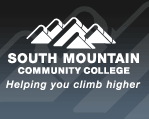 SMCC Nerds & Team Eddie Ascend
Our Team:

Rochella Robinson
Kristen Shriner
Shawnna Pinkney
Chris Diaz
Jeremy Russeau
Jose Pineda
Mason Dennison
Eddie Cervantes
Our Advisors:

Dr. Tim Frank
Mr. Rick Sparber
Spring 2012
The purpose of the class is to give students hands on experience in real world applications in different areas of engineering.  Eight students were split into two teams and built two different payloads to collect data.
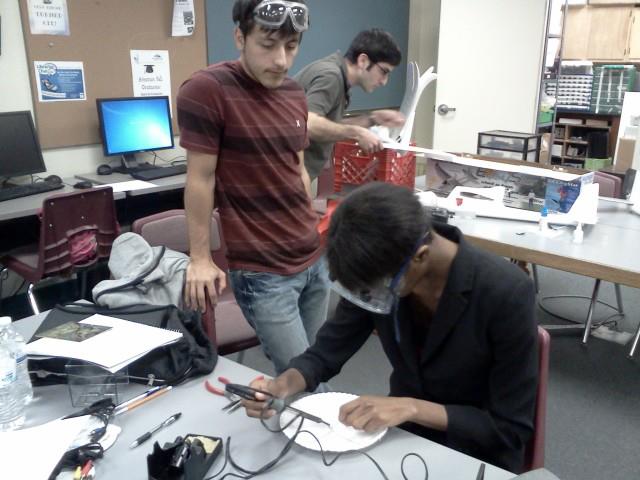 Class Overview
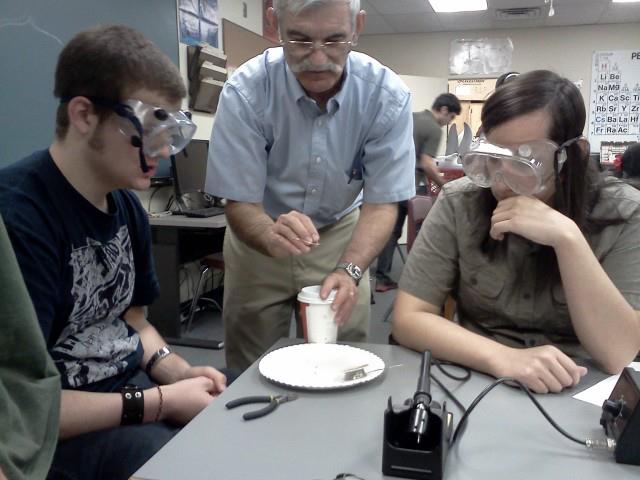 In order for us to properly build our payloads we conducted a few labs:
System Architecture
The Lifting Power of Helium
Relationship between color & temperature
Analog vs. Digital
Batteries and how they work
Soldering
Labs & Coursework
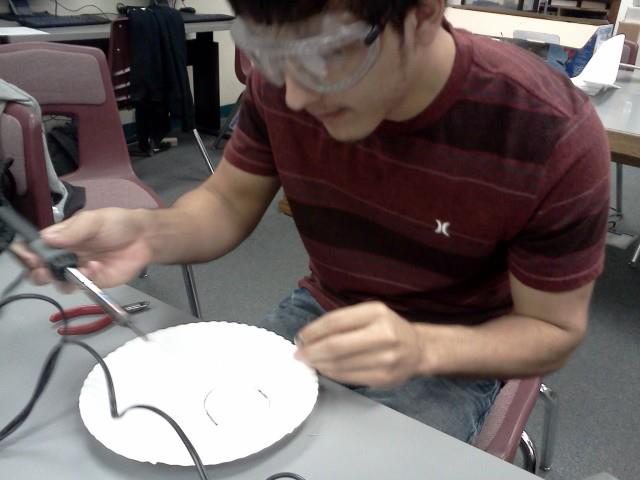 In building the payload enclosures it was necessary to use a material that would insulate and protect the temperature sensitive equipment from the extreme cold temperatures our payload will experience at high altitudes.
The payloads were constructed from thick white foam board sealed with hot glue and further insulated with Kapton tape to insure sturdiness during flight.
Each payload also had an ultraviolet lens filter to protect the cameras from the external conditions.  Both groups took great consideration in the angle from which the cameras would shoot.
Payload Enclosures & Cameras
HD Hero GoPro & The Contour
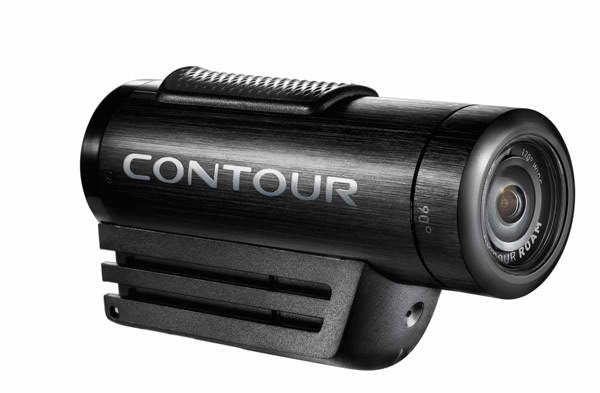 The first step in creating our circuit boards was to etch the photosensitive copper board.  We exposed it to light to create the artwork.  Then we placed it into the developer.  Last step was to place the board into acid to etch the board.  We then press drilled to board and soldered on our components.
Circuit Board Fabrication
Once the board has been drilled and the components soldered onto it, we were ready to test the board to make sure all aspects worked.  From there it was onto testing of the sensors.
Test, test, test.
One of our payloads used a data acquisition system controlled by a Parallax Basic Stamp 2PE microprocessor.  The microprocessor was programmed using the P-Basic programming language.  Our other payload had a data acquisition system controlled by an Arduino microprocessor.  The microcontroller on the Arduino board was programmed using the Arduino programming language and the Arduino development environment.
Microprocessors & Computer Programs
Data Analysis
Data Analysis
This project was offered as part of a “Special Topics” class in Engineering.  This project offers students without prior experience a chance to gain knowledge in this area which might not have presented itself otherwise.
The Learning Experience
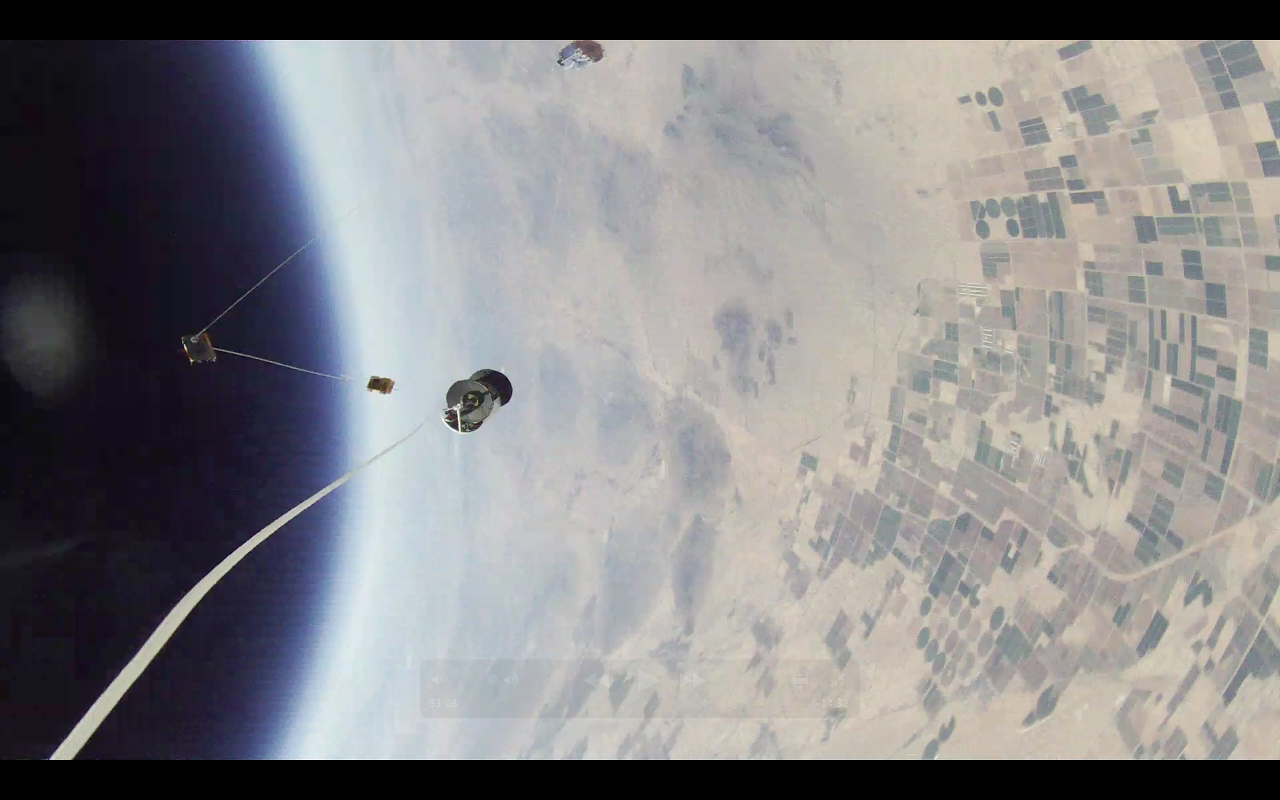 A few photos of our journey…
A few photos of our journey…
Any Questions?